Beat•le
Erin McClure
Computational Fabrication 
Department of Computer Science - University of New Mexico
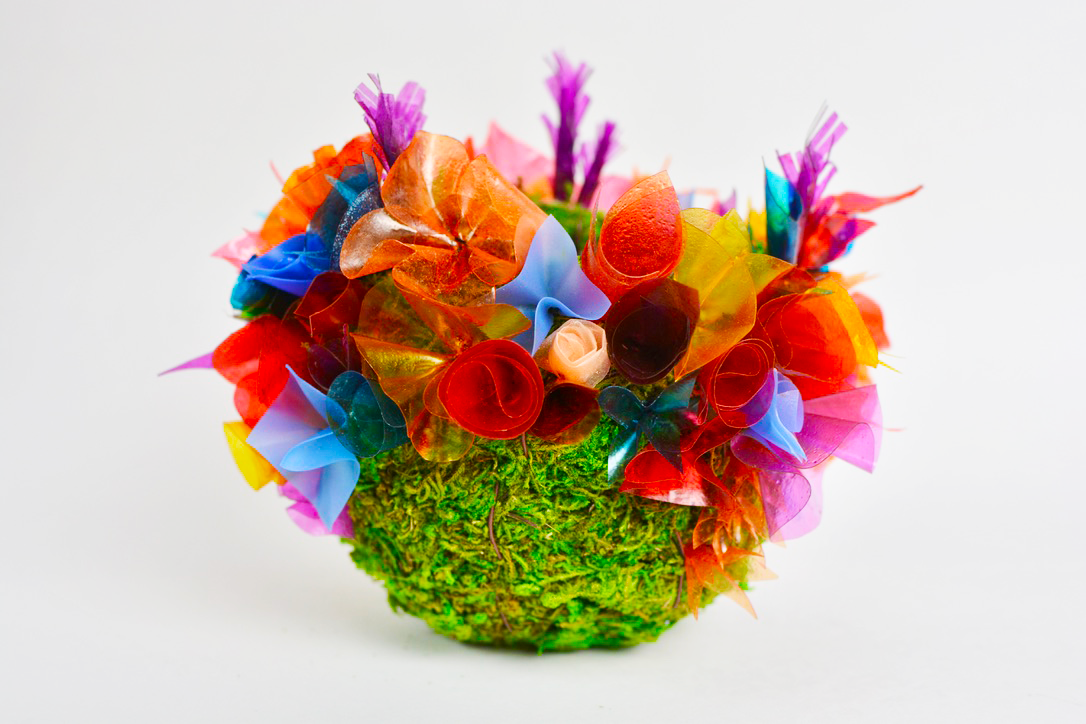 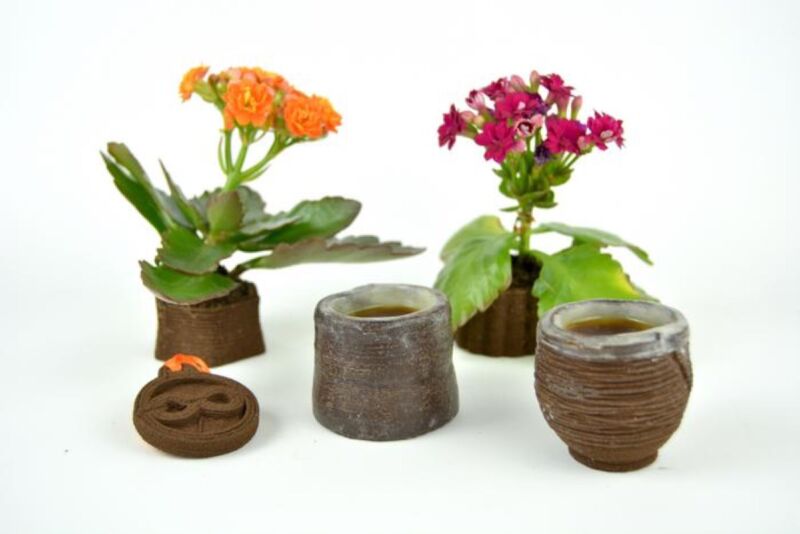 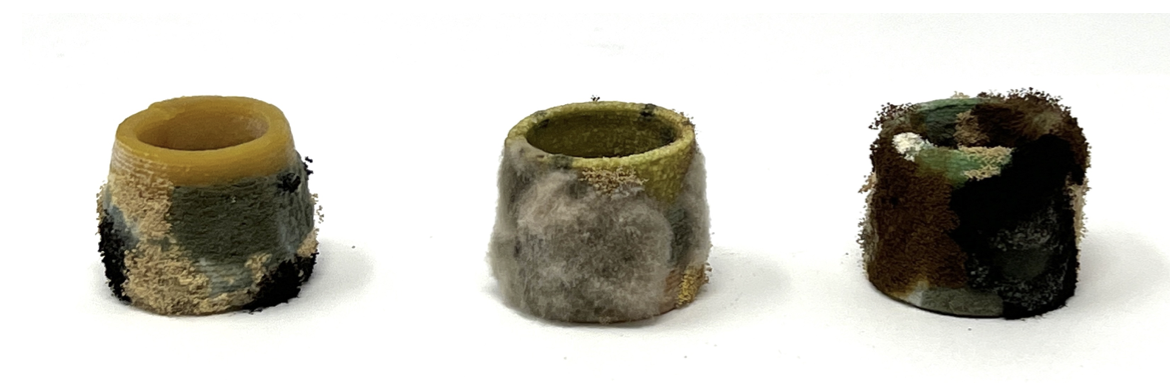 Questions
How can software remove barriers for people to use more sustainable options?
Circuit 
Load an image and slice it 

What colors of dyes are possible?
Turmeric
Beats
Walnut Husks

How versatile is a clay that transfers color?
Make up
Clothing
Materials
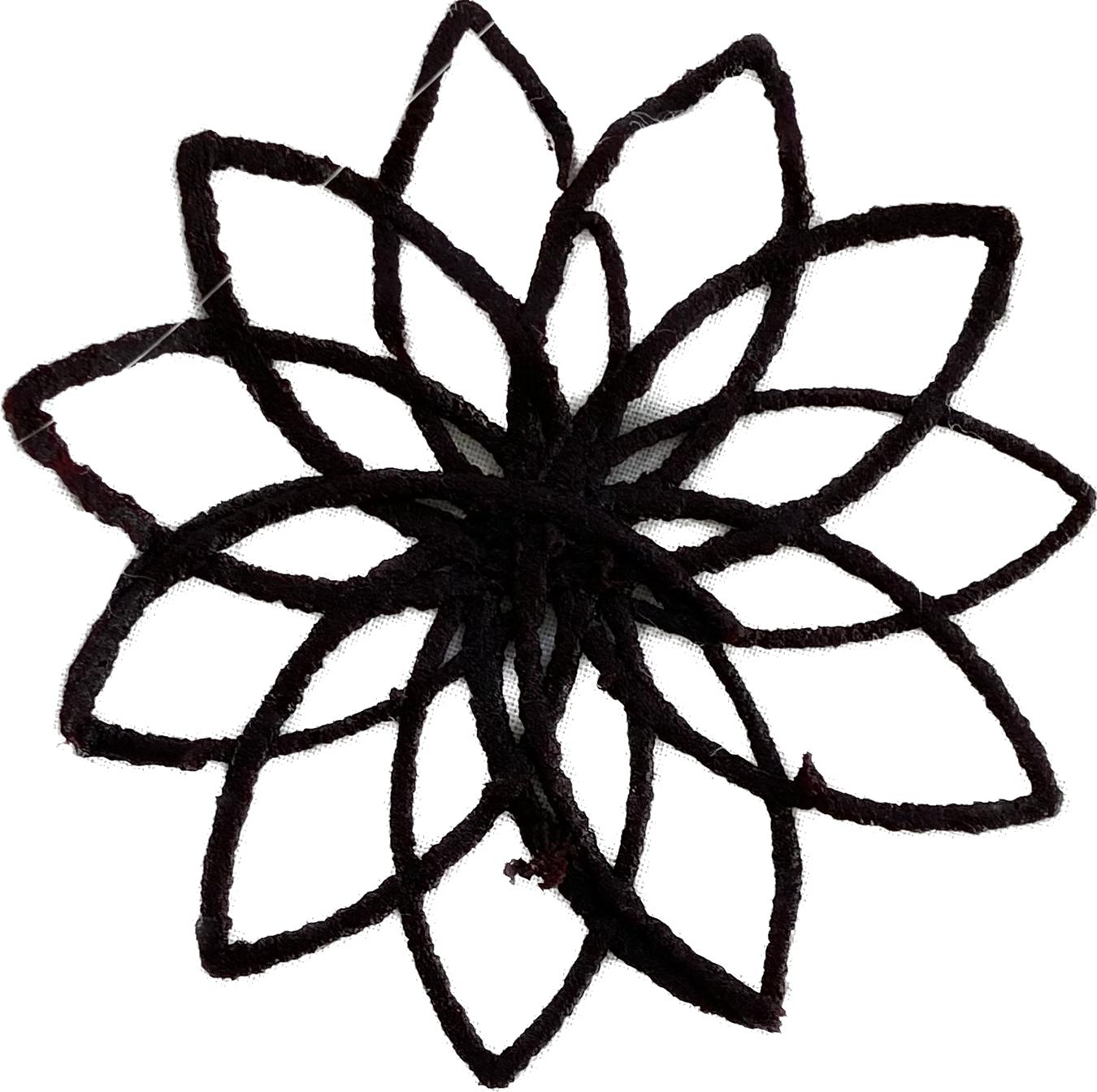 Beat powder
Methyl Cellulose
Xanthium Gum
Water
Beat powder
Sodium Alginate
Salt
Water
Materials
Code
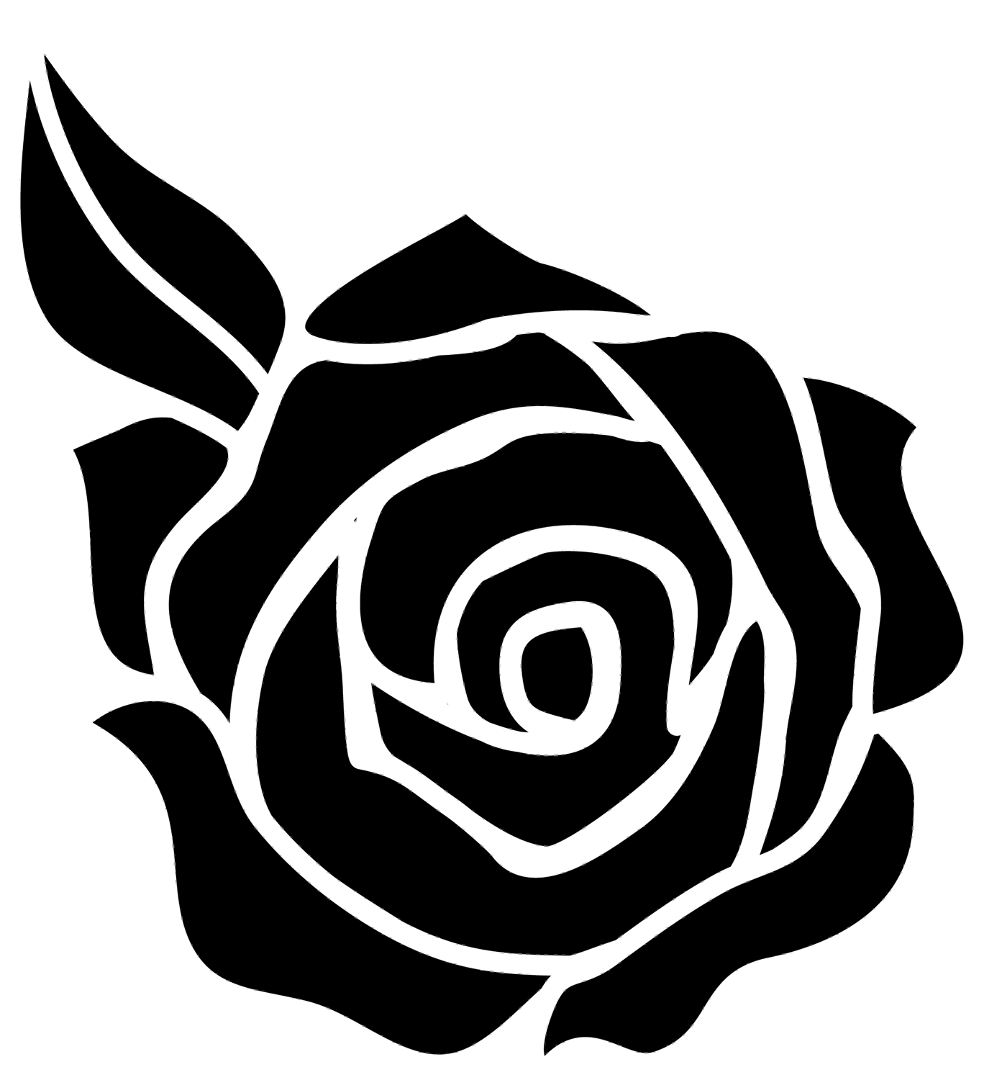 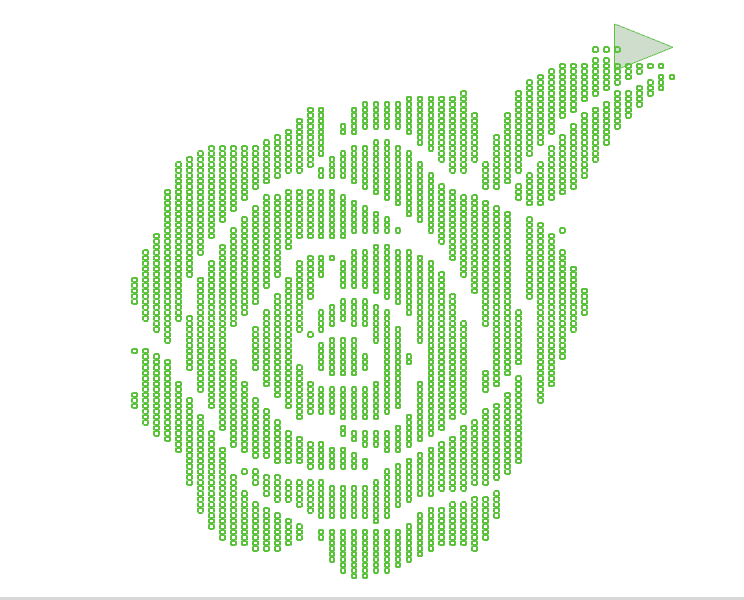 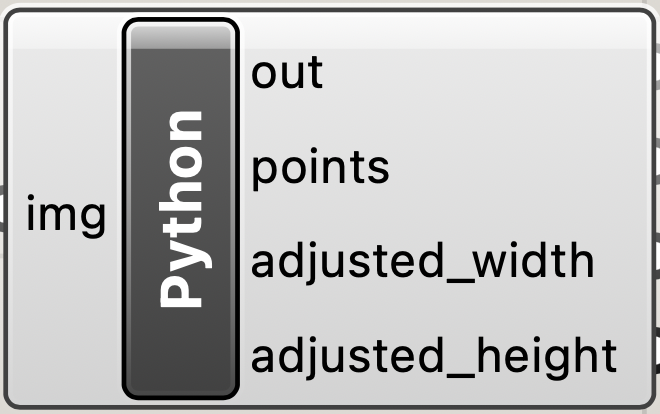 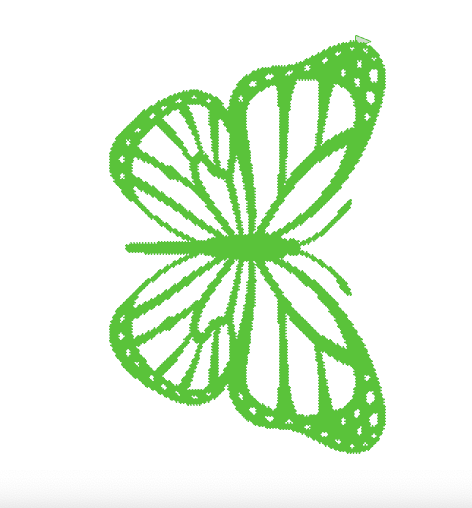 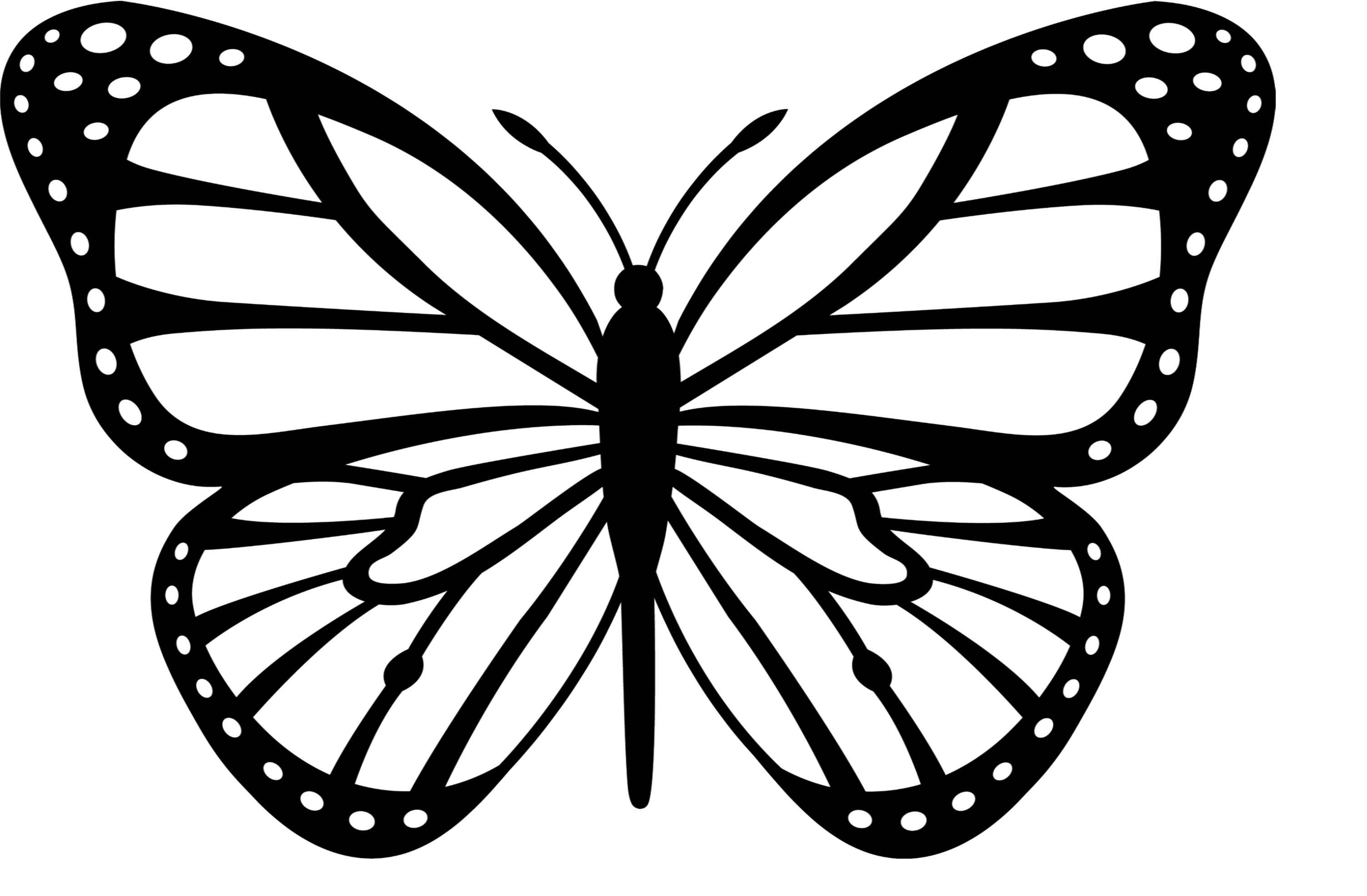 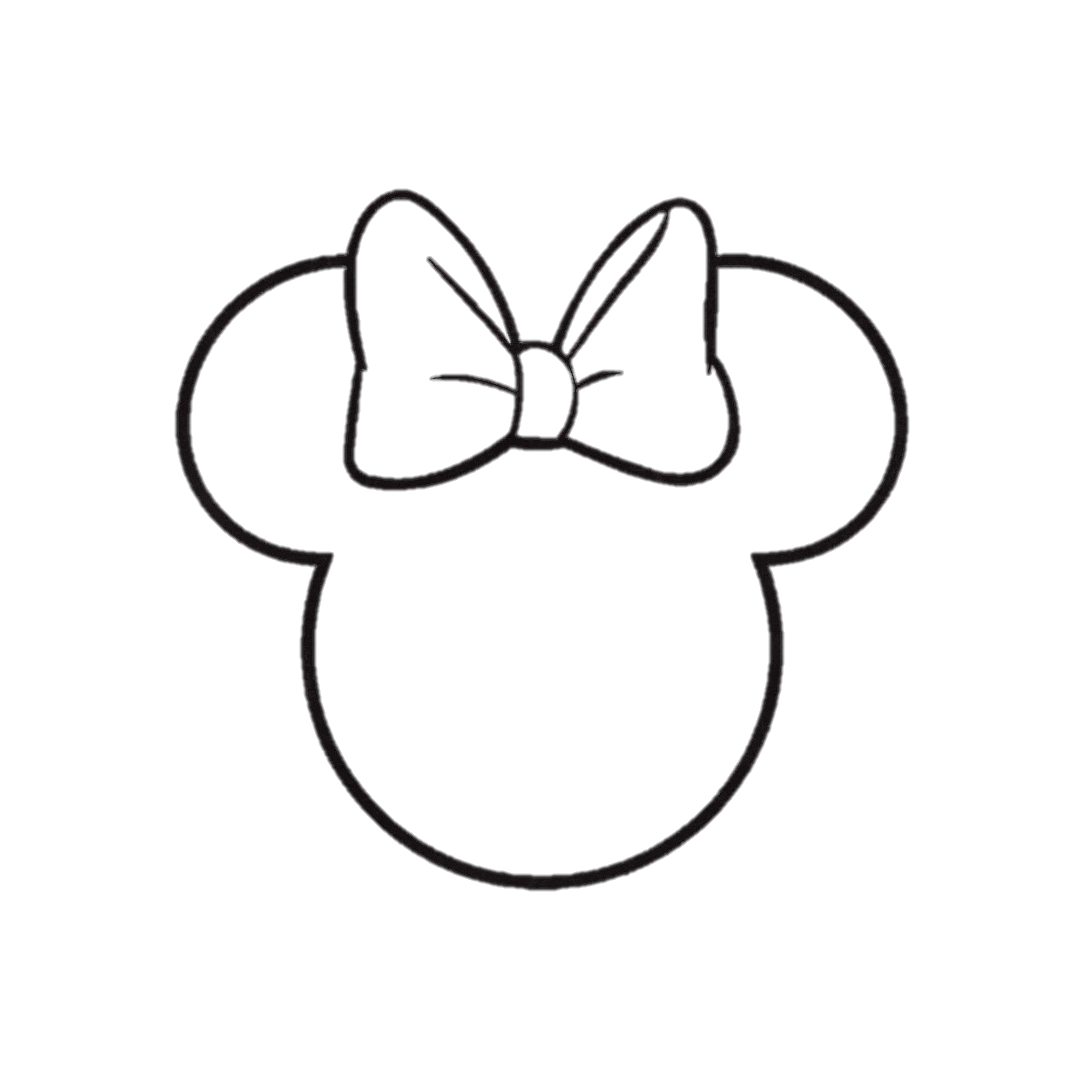 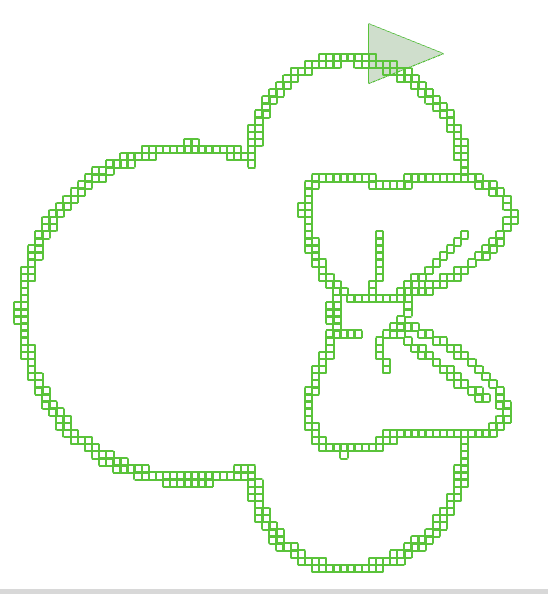 Toolpath Path problems
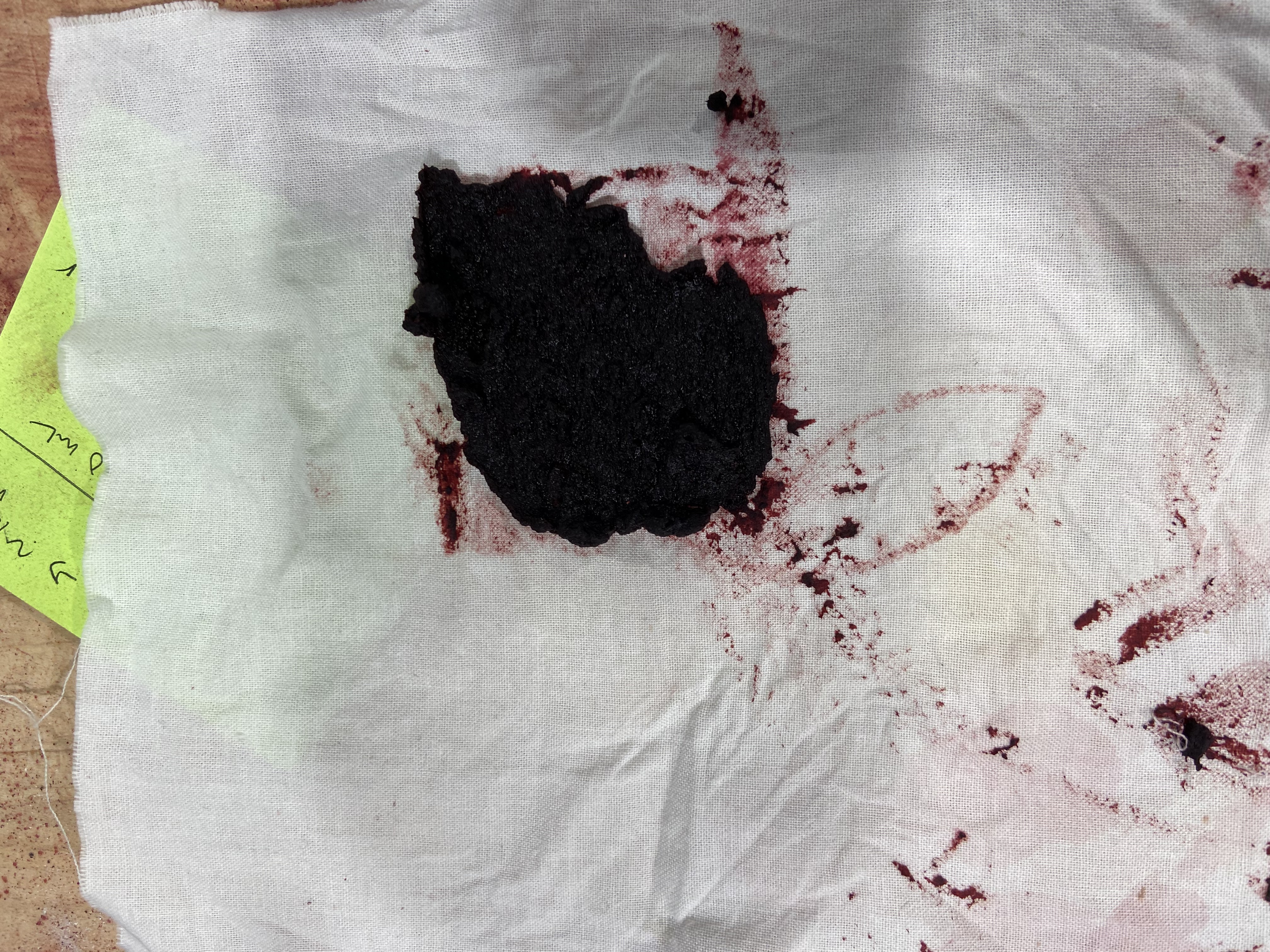 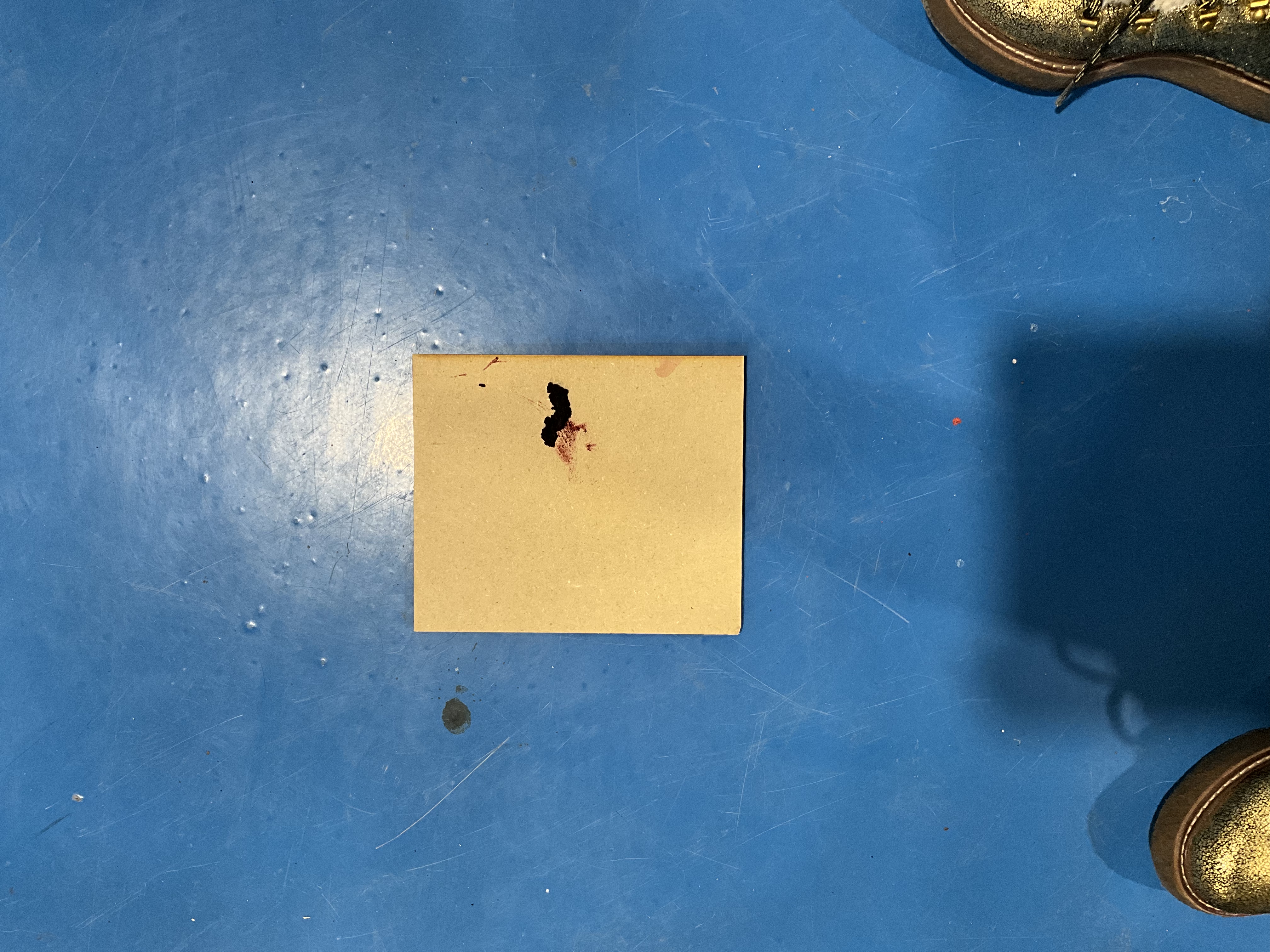 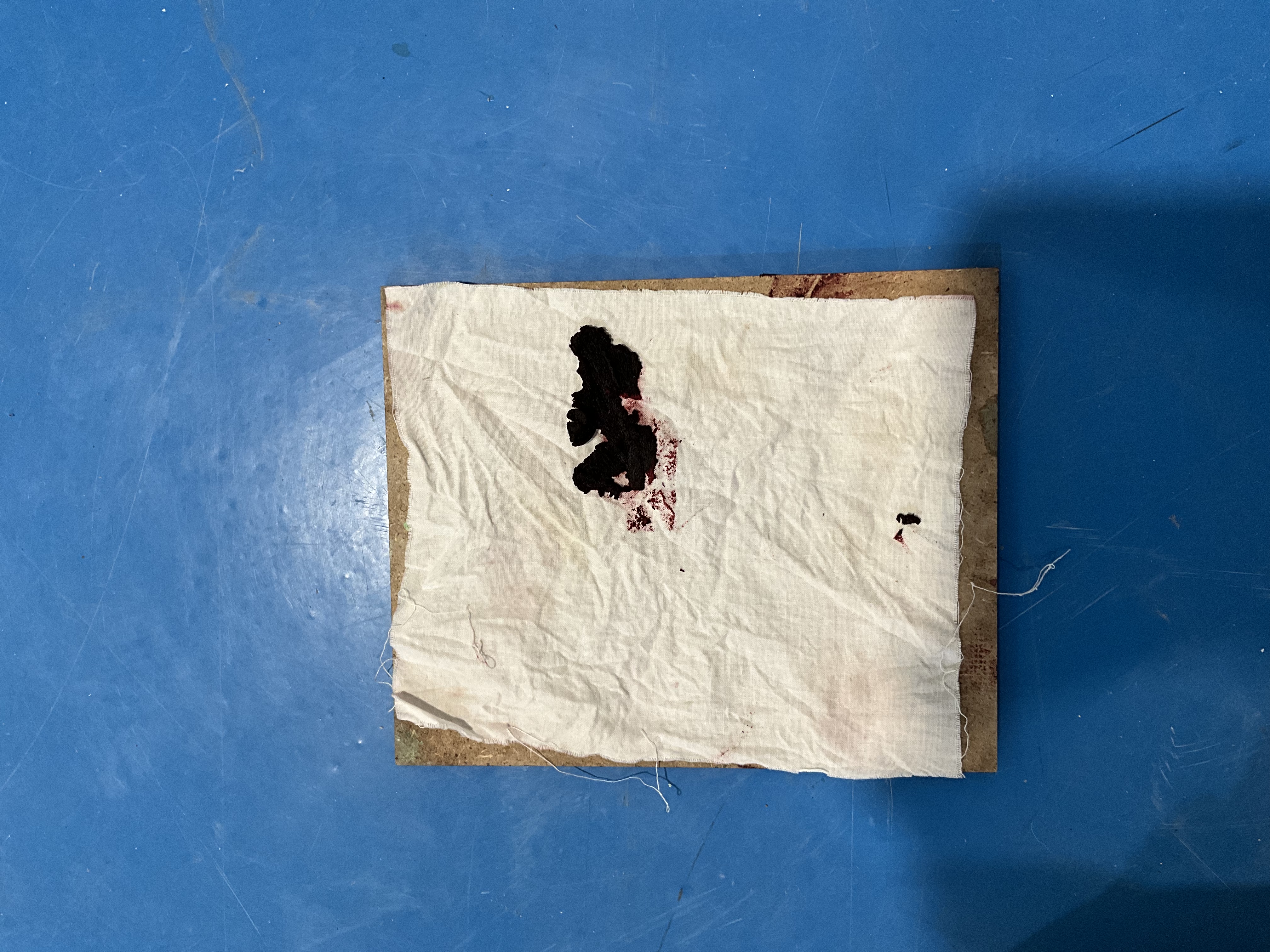 Solid Color
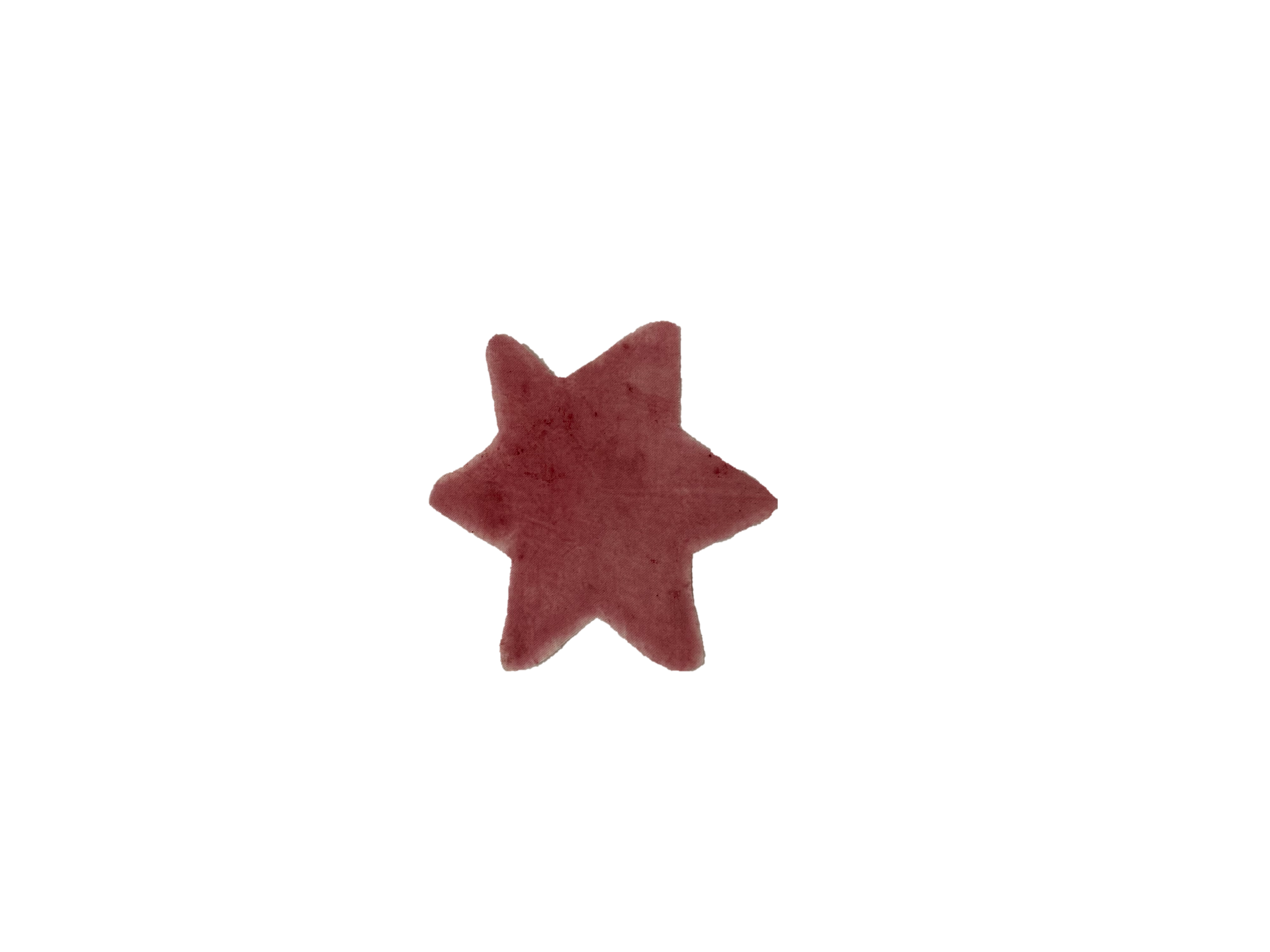 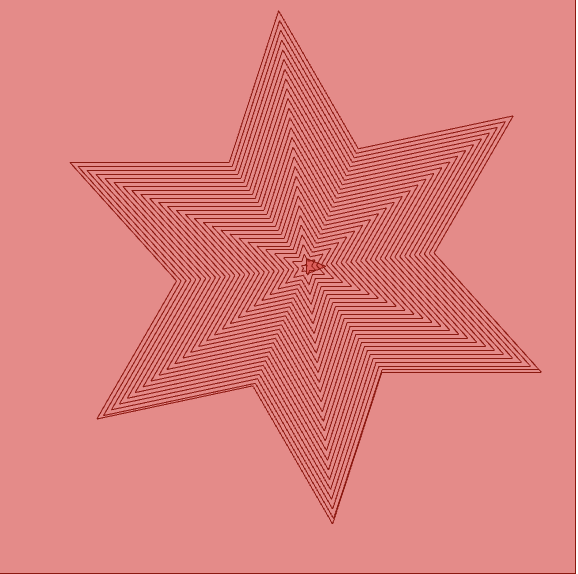 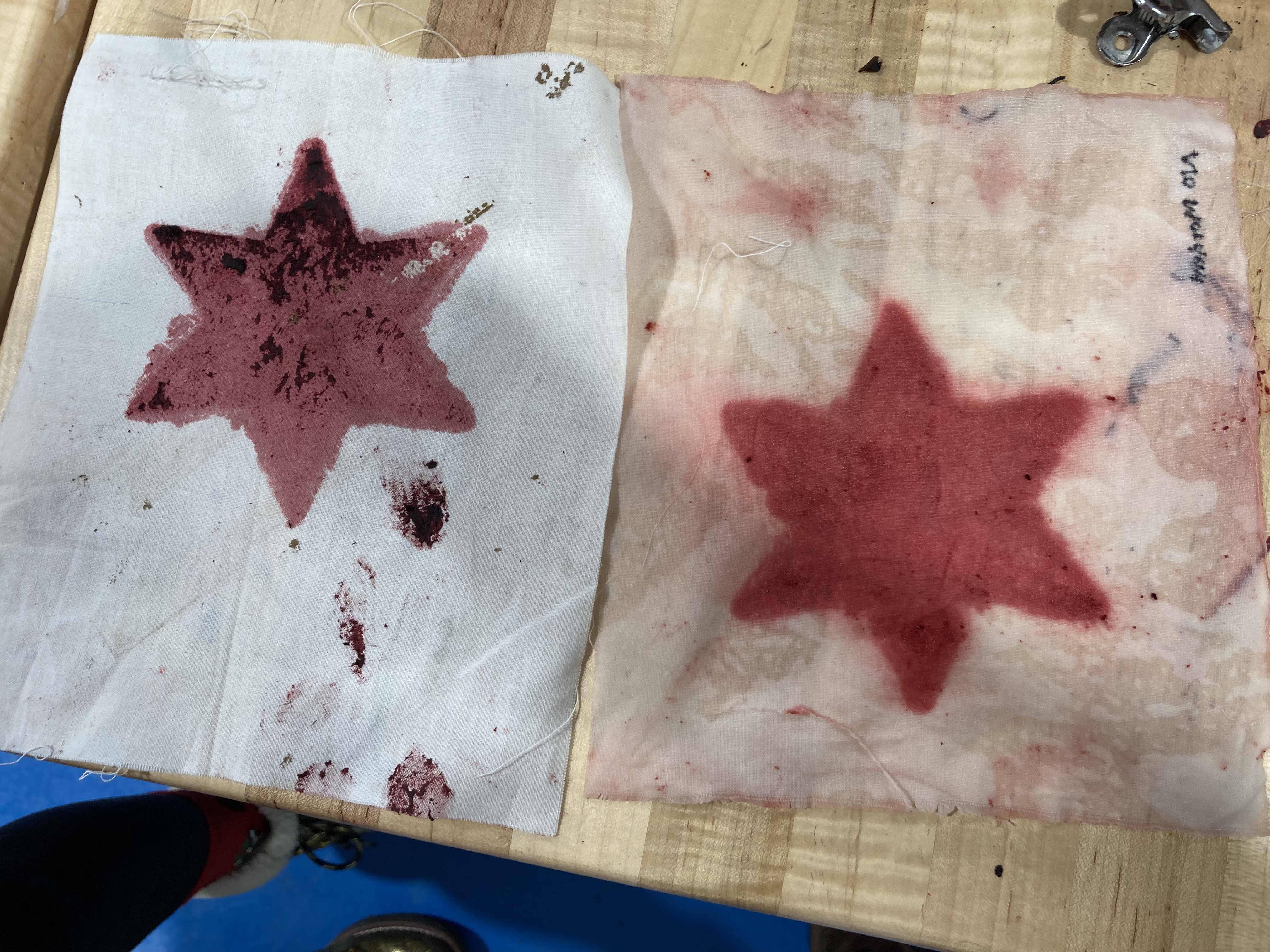 Semi-Permeant Color
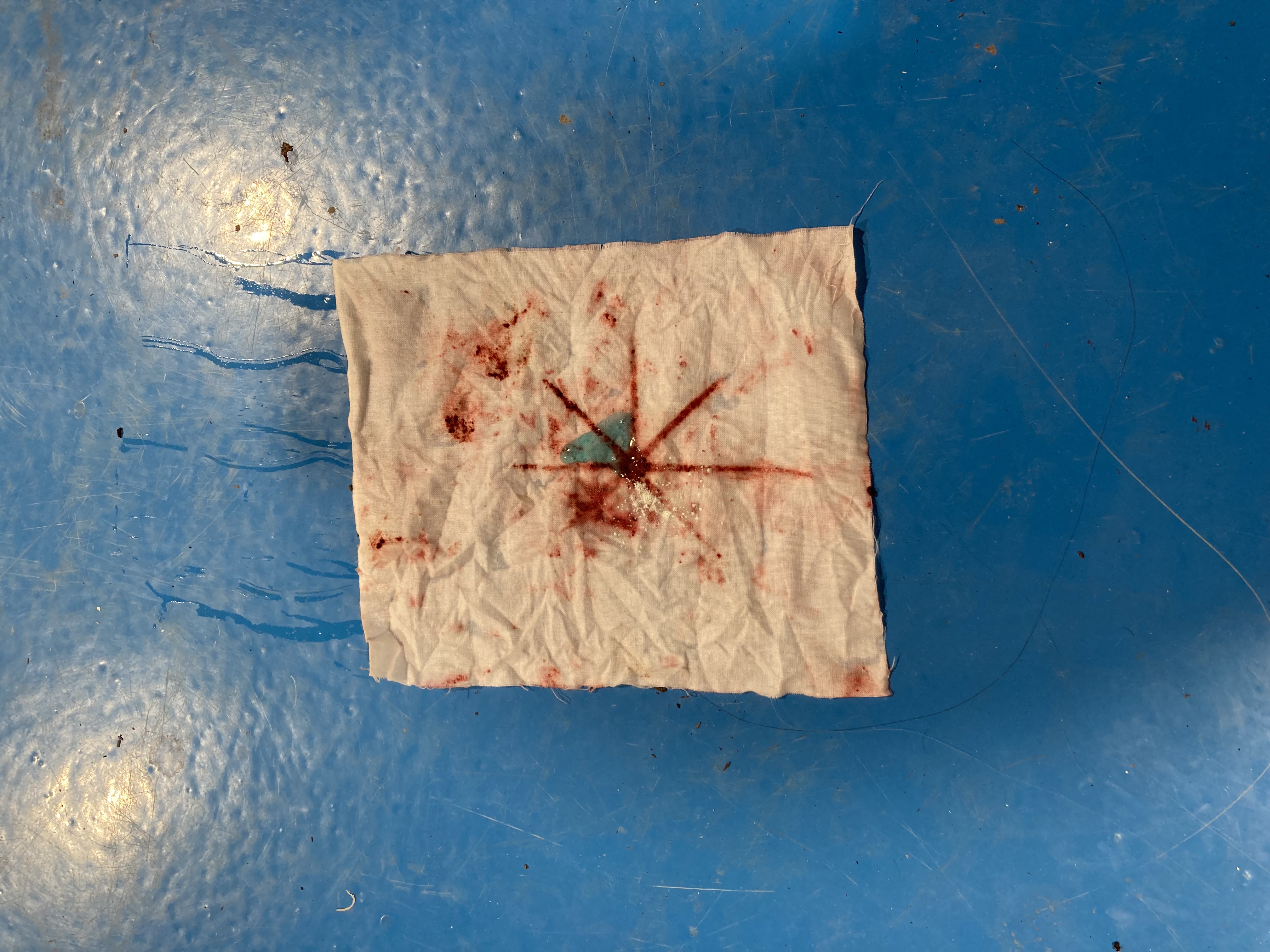 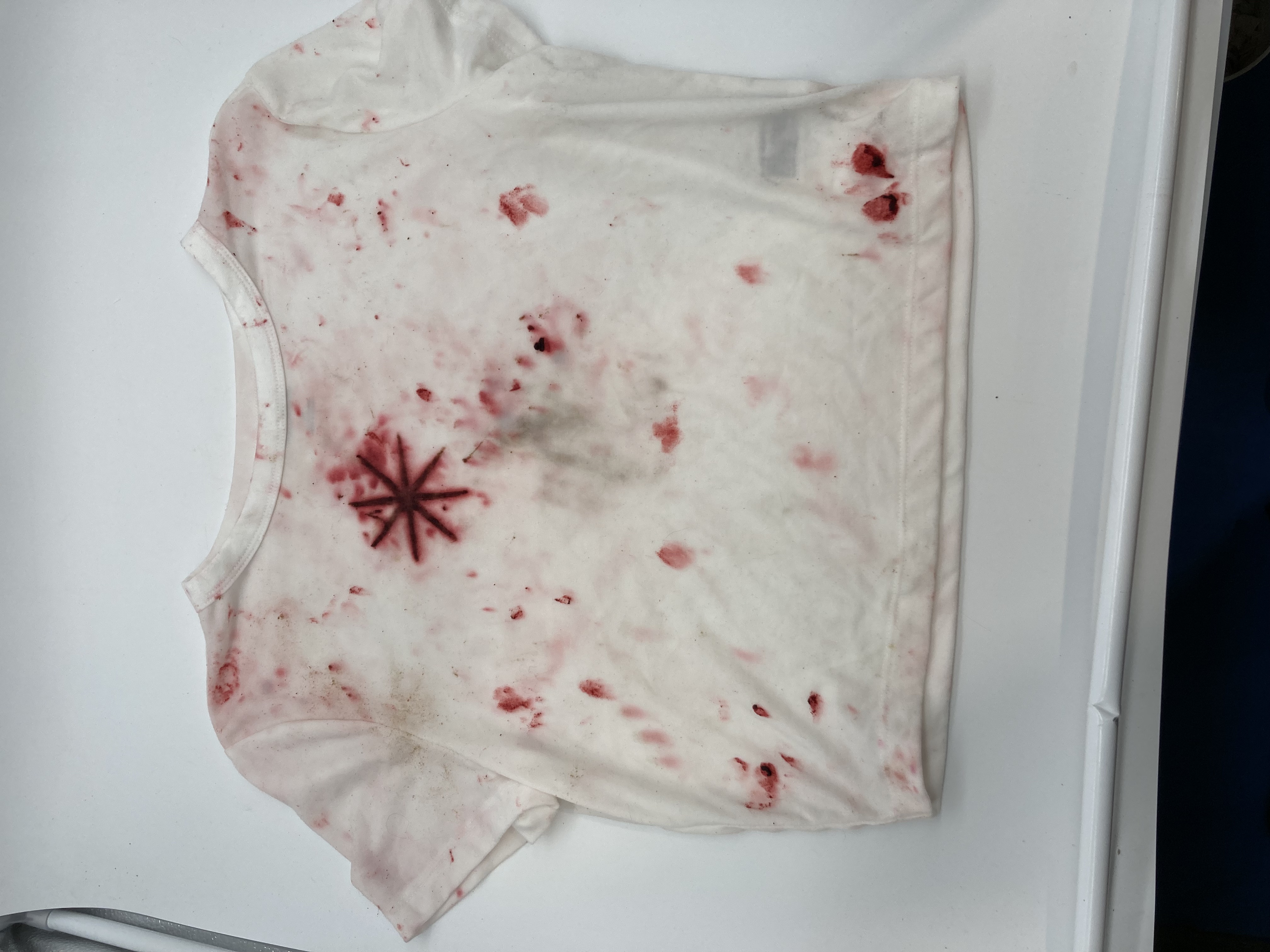 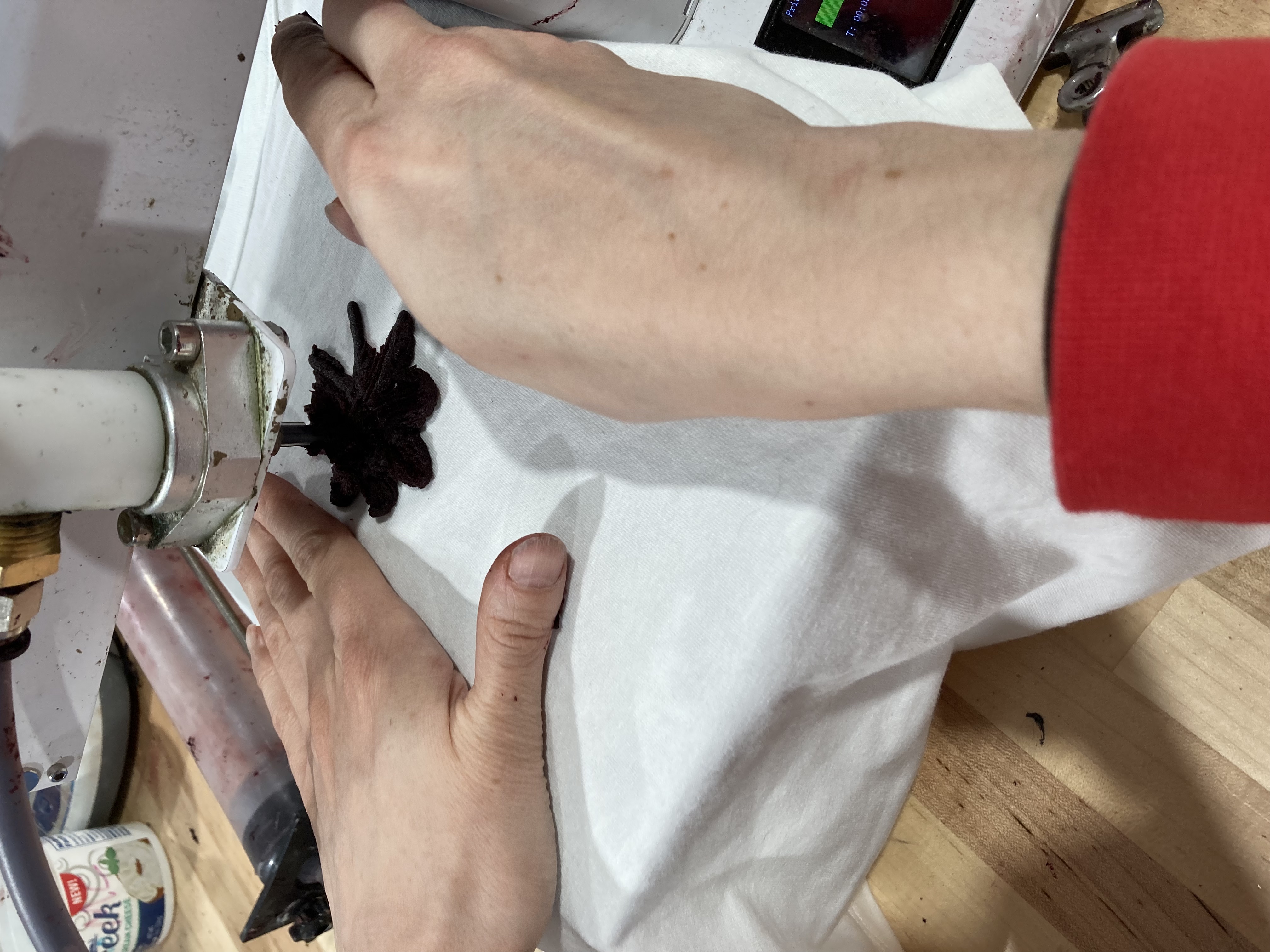 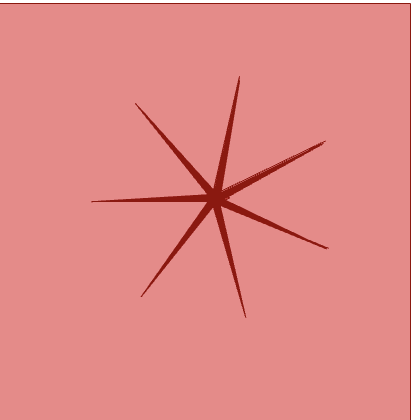 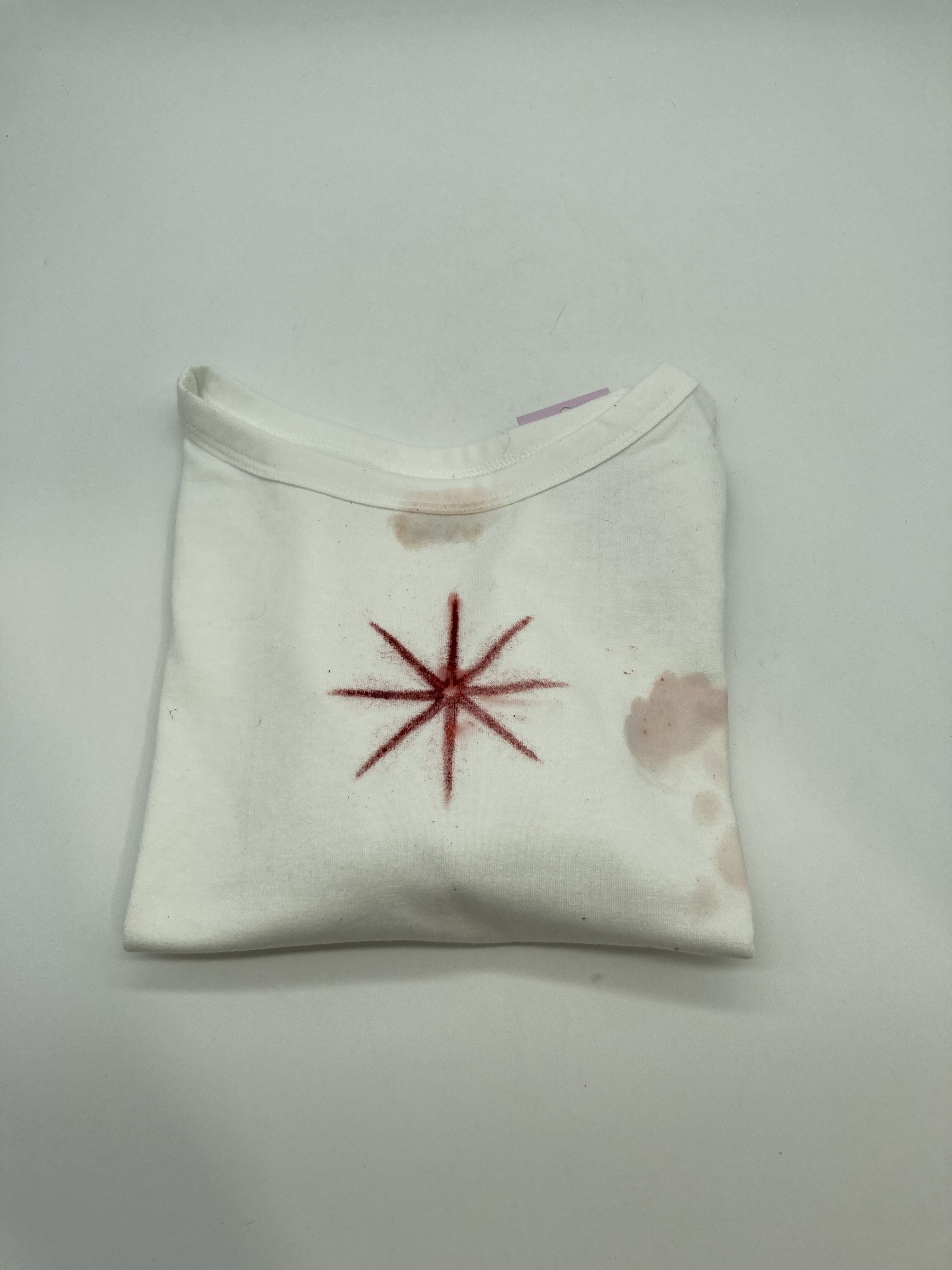 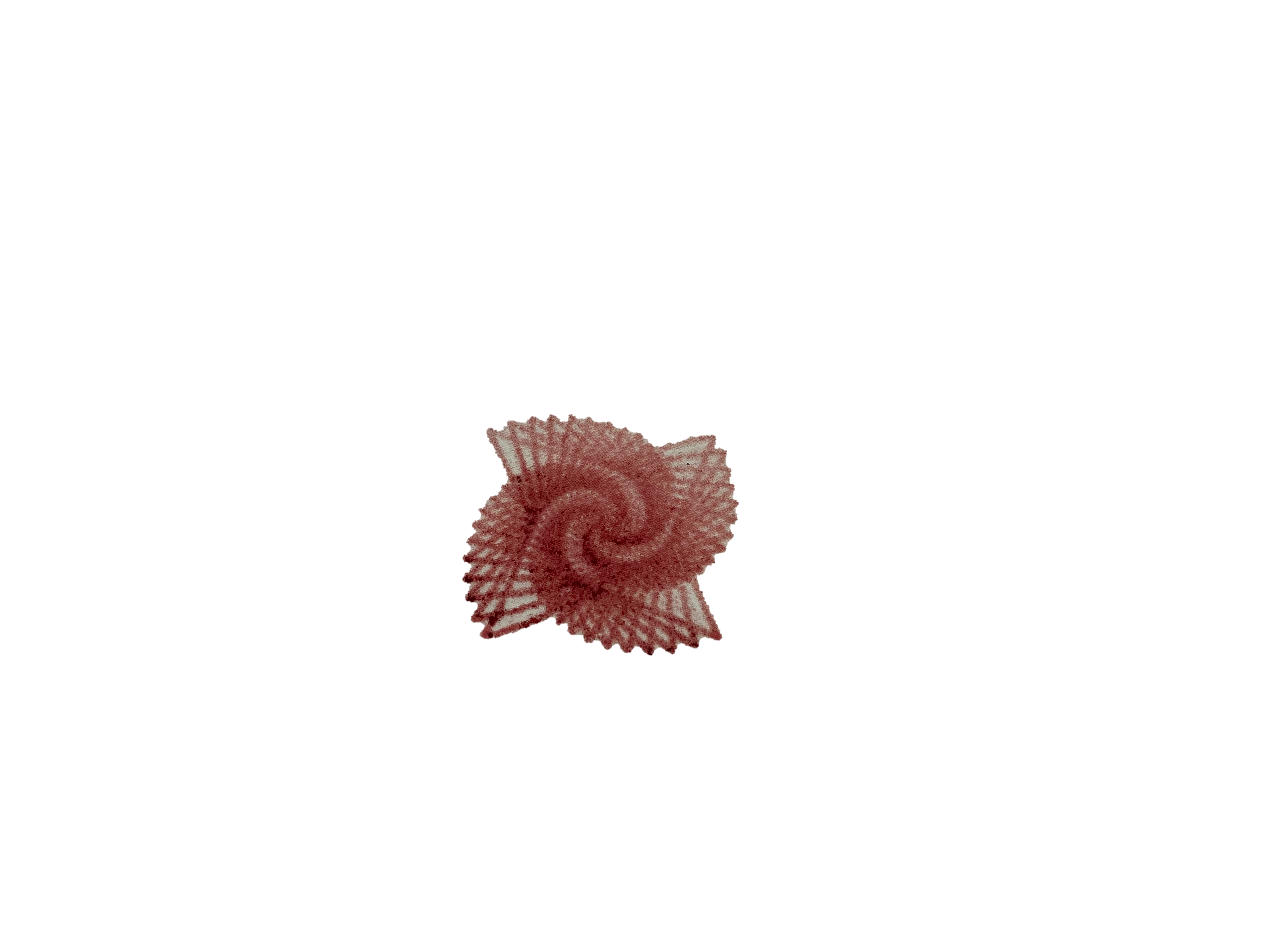 Crisp Details
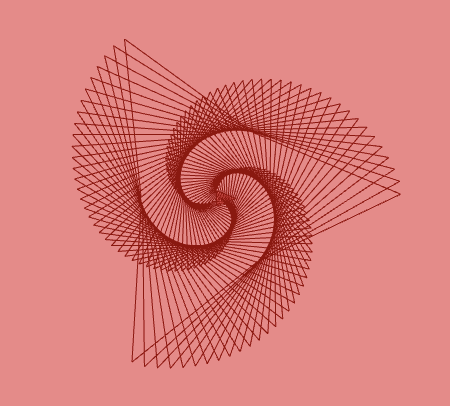 Beat•le
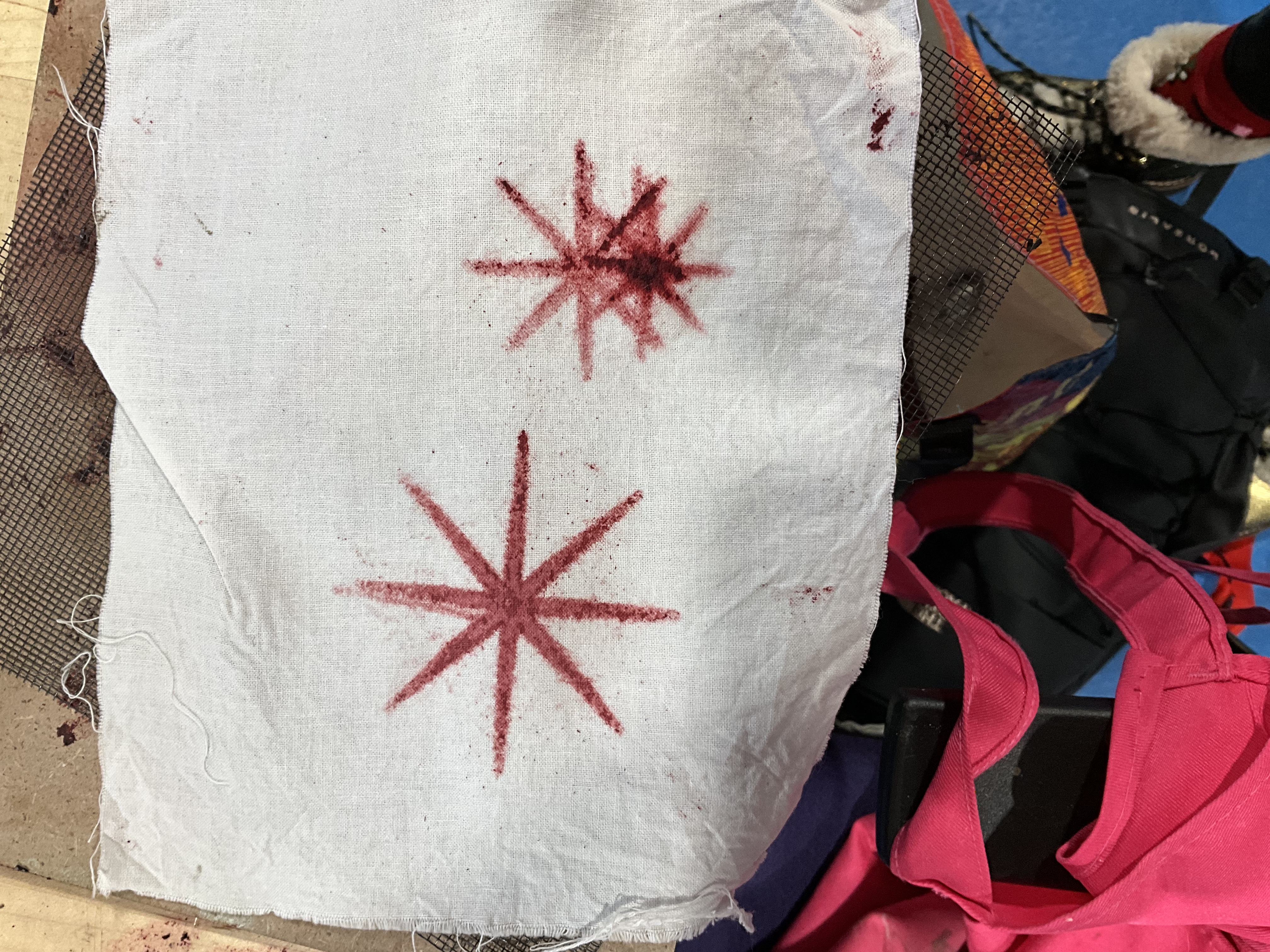 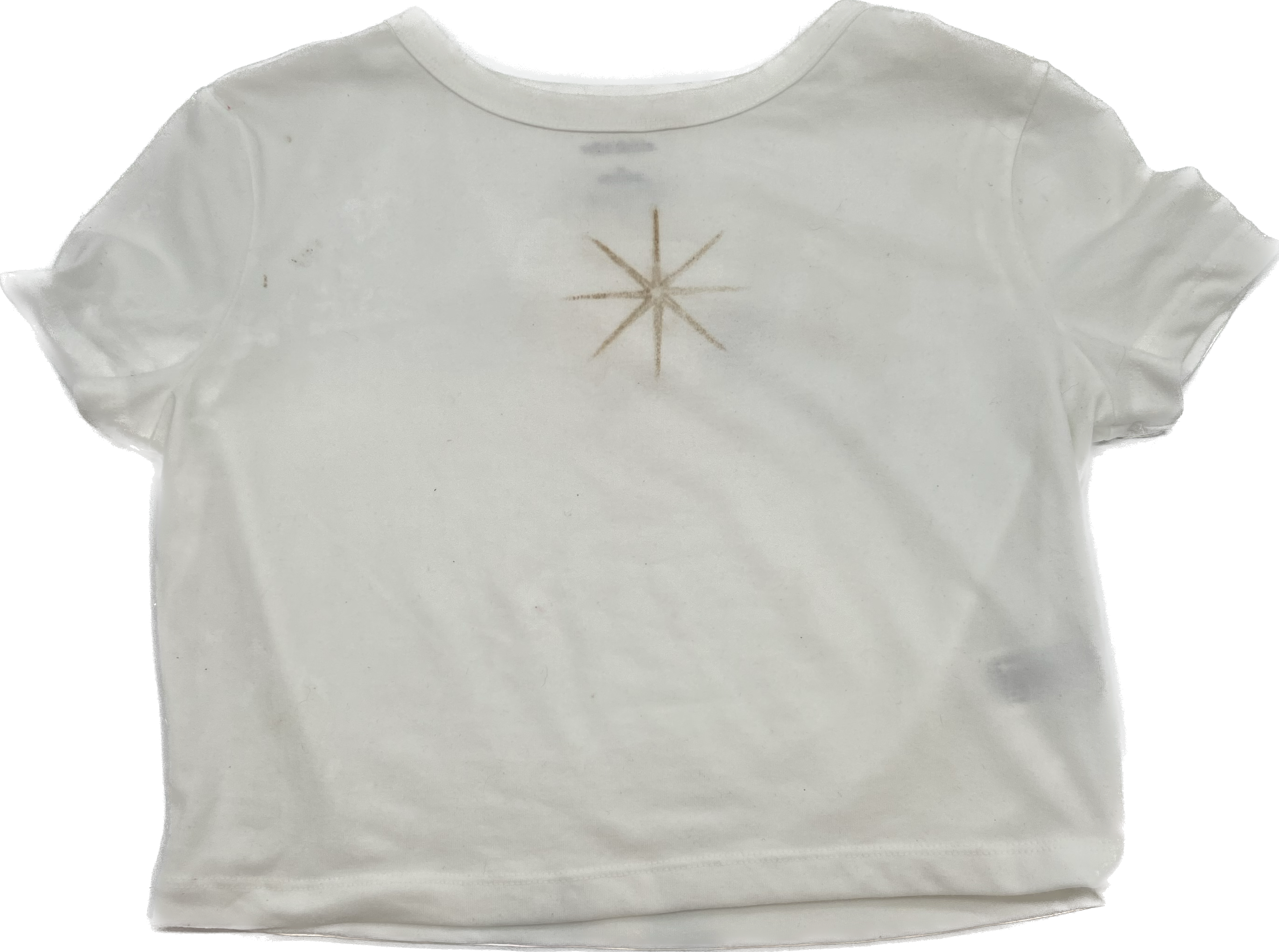 How can software remove barriers for people to use more sustainable options? 
Load an image and slice it with a continuous path 
Square Tracing Algorithm

What colors of dyes are possible?
Turmeric
Walnut husks
Different mordents

How versatile is a clay that transfers colors?
Focus on making circular fashion 
Let the material guide research not the ingredients.
Thank You!
Erin McClure
Digital Fabrication 
Department of Computer Science - University of New Mexico